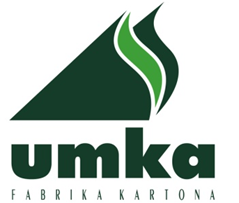 Fabrika kartona Umka doo09.oktobar 2013.godine
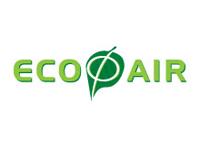 O nama
Fabrika kartona UMKA je proizvođač hromo kartona (WLC – whitelined chipboard) 
Osnovna sirovina: Otpadni papir 100%
Kvaliteti: GD2 (belo-sivi karton) i GT2 (belo-beli karton)
Primena: Izrada kartonske ambalaže za potrebe prehrambene, farmaceutske, hemijske, duvanske, tekstilne, automobilske industrije i industrije rezervnih delova za mašinsku industriju
primena
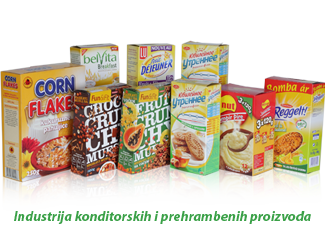 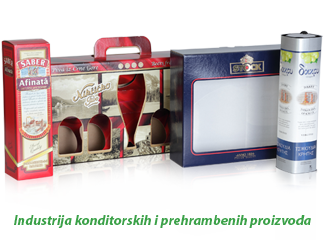 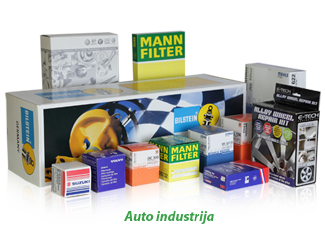 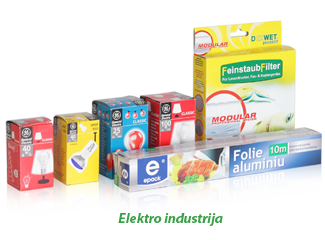 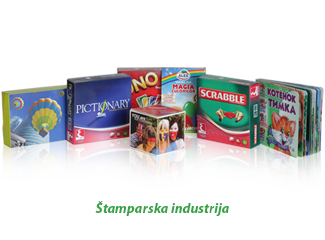 O nama
Fabrika kartona UMKA je najveći recikler u Srbiji i jedan od najvećih srpskih izvoznika

Izvoz: cca 85% ukupne proizvodnje

Tržišta : cca 36

Najveća izvozna  tržista: Nemačka, Poljska, Češka, Rumunija, Mađarska, itd.
Top 15 tržišta umke u 2013
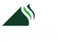 O nama
Broj zaposlenih: 311

Ulaganja u opremu: Preko 45 miliona eur (2003-2013.,Kapacitet 2003. - 45.000t/g)
Kapacitet  2013. : 105.000t/g
    Planirani kapacitet  2014.: 125.000t/g
    Planirani kapacitet  2015.: 150.000t/g
Stari papir
Generisanje sp u Srbiji: 7,500,000 miliona stanovnika *60 kg/per capita (potrošnja papira na godišnjem nivou) = 450.000 tona / g
Sakupljanje: 170.000 tona/godišnje (37,8 %)
Madjarska sakupljanje:500.000 tona/godisnje
Izvoz (2012.godina): cca 55.000 tona / g
Uvoz (2012.godina): cca 50.000 tona / g
Uvoz (projekcija 2013.godina): cca 70.000 tona/g
Problemi i slabosti u sistemu sakupljanja i reciklaže otpadnog papira
Niski nacionalni ciljevi za zbrinjavanje ambalaznog otpada

Nizak nivo opremljenosti sakupljača (vozila, prese, preskontejneri, itd)

Neformalni sektor sakupljanja ambalžnog otpada i sekundarnih sirovina

Nerazvijena svest o potrebi razdvajanja ambalažnog otpada i reciklaže
Potencijali reciklažne industrije i mogućnosti za unapređenje sakupljanja i reciklaže otpadnog papira
Povećanjem subvencija za sakupljane ambalažnog otpada postižemo:
Bolju opremljenost sakupljača - efikasniji rad i povećanje kapaciteta
Umanjenje uticaja oscilacija cena sekundarnih sirovina na profitabilnost rada
Dalji razvoj "zelene ekonomije" i otvaranje novih radnih mesta
Zapošljavanje socijano ugroženih kategorija stanovništva
Hvala na 
Pažnji
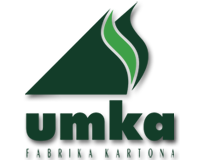